HYGIENA VÝŽIVY
Mgr. Aleš Peřina, Ph. D.
UČO 18452

Ústav veřejného  zdraví LF MU
Kamenice 5, 625 00 Brno
e-mailová adresa: aperina@med.muni.cz
Zdroje informací
Expertízní činnost
Evidence based medicine (EBM)
Evidence based public health (EBPH)
Informační centrum bezpečnosti potravin (MZ ČR)
Informace, aktuality, legislativa
http://www.bezpecnostpotravin.cz 
Bibliografické i full-textové databáze, Google scholar
Foodborne disease
Foodborne outbreaks
Hospital food catering
Cross infection and food
Cross infection and enteral feeding
Cross infection and nutrition therapy
a další…
Bezpečnost potravin (oficiální definice)
Potravina (pokrm) je bezpečná, není-li škodlivá pro zdraví z pohledu účinků
Krátkodobých
Dlouhodobých
Na zdraví dalších generací
Kumulativně toxických
... a to s ohledem na zvláštní citlivost určité skupiny strávníků
a nebo není-li nevhodná k lidské spotřebě např. z důvodu rozkladu, hniloby nebo  cizích příměsí
Základní pojmy
Potravina (EU):
jakákoliv látka nebo výrobek, zpracované, částečně zpracované nebo nezpracované, které jsou určené ke konzumaci člověkem nebo u nichž lze důvodně přepokládat, že je člověk bude konzumovat
mezi potraviny patří také: nápoje, žvýkačky a jakékoliv látky včetně vody, které jsou úmyslně přidávány do potraviny během  její výroby, přípravy nebo zpracování
mezi potraviny nepatří: krmiva, živá zvířata, pokud nejsou připravena pro uvedení na trh k lidské spotřebě (některé plody moře uváděné na trh v živém stavu), rostliny před sklizní, léčivé přípravky, kosmetické prostředky, tabák a tabákové výrobky, omamné a psychotropní látky, rezidua a kontaminující látky
Doplněk stravy × léčivý přípravek
Pokrm (CZ)
potravina (včetně nápoje), kuchyňsky upravená studenou nebo teplou cestou nebo ošetřená tak, aby mohla být přímo nebo po ohřevu podána ke konzumaci v rámci stravovací služby
Pokrm = ready to eat food (RTE)
Základní pojmy
Stravovací služba (CZ)
Stravovací službou je výroba, příprava nebo rozvoz pokrmů za účelem jejich podávání v rámci provozované hostinské živnosti, ve školní jídelně, menze, při stravování osob vykonávajících vojenskou činnou službu, fyzických osob ve vazbě a výkonu trestu, v rámci zdravotních a sociálních služeb včetně lázeňské péče, při stravování zaměstnanců, podávání občerstvení a při podávání pokrmů jako součásti ubytovacích služeb a služeb cestovního ruchu.
V terminologii EU na srovnatelné úrovni s maloobchodní činností
zahrnuje distribuční terminály, provozy veřejného stravování, závodní jídelny, podnikové restaurační služby, restaurace a další podobné stravovací provozy, obchody, distribuční centra supermarketů a velkoobchodní prodejny
Historie
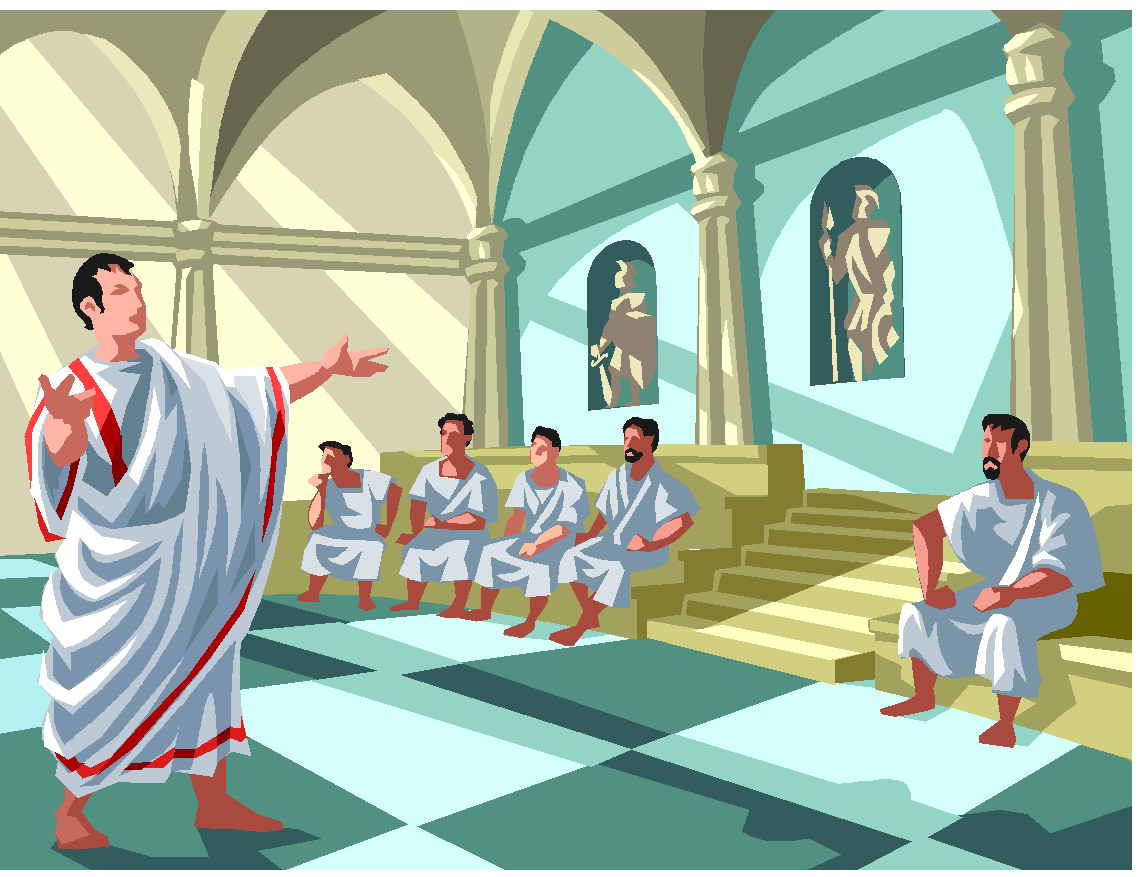 Orient: předepsané míry a váhy, zkoušky na čistotu vína a piva
Středověk: pravidla pro zachování bezpečnosti vajec, masných výrobků, sýrů, piva, vína a chleba, cechovní výroba
Novověk: stravování armád, začátek průmyslové výroby se vzrůstající spotřebou (pasterace, 1862)
Codex Alimentarius Austriaticus (1897 – 1911)
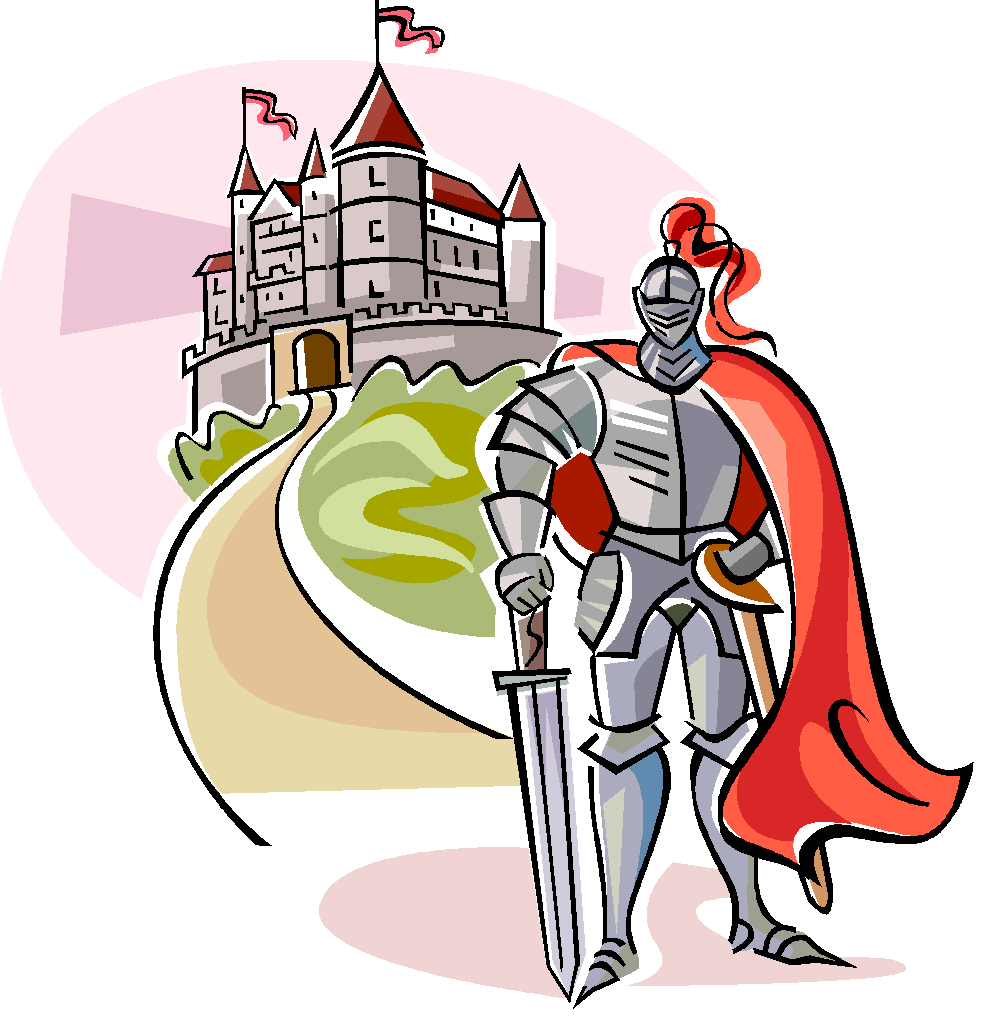 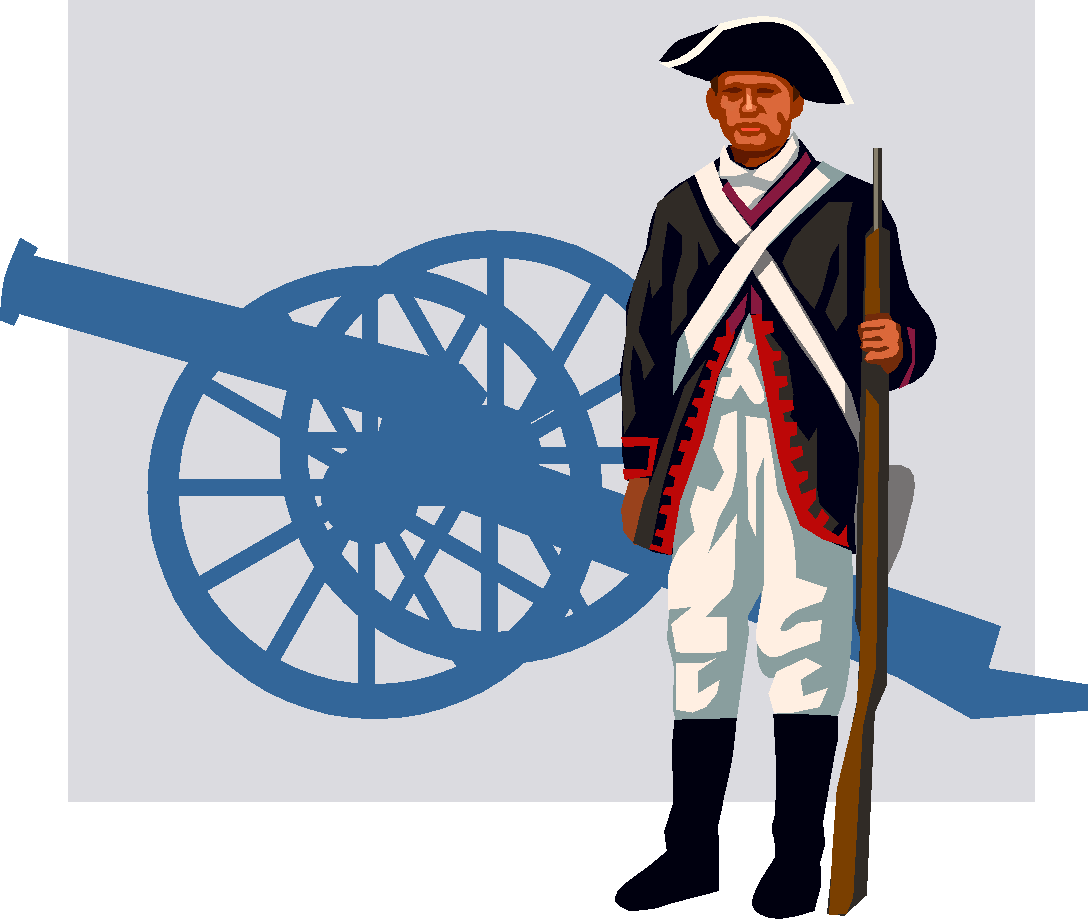 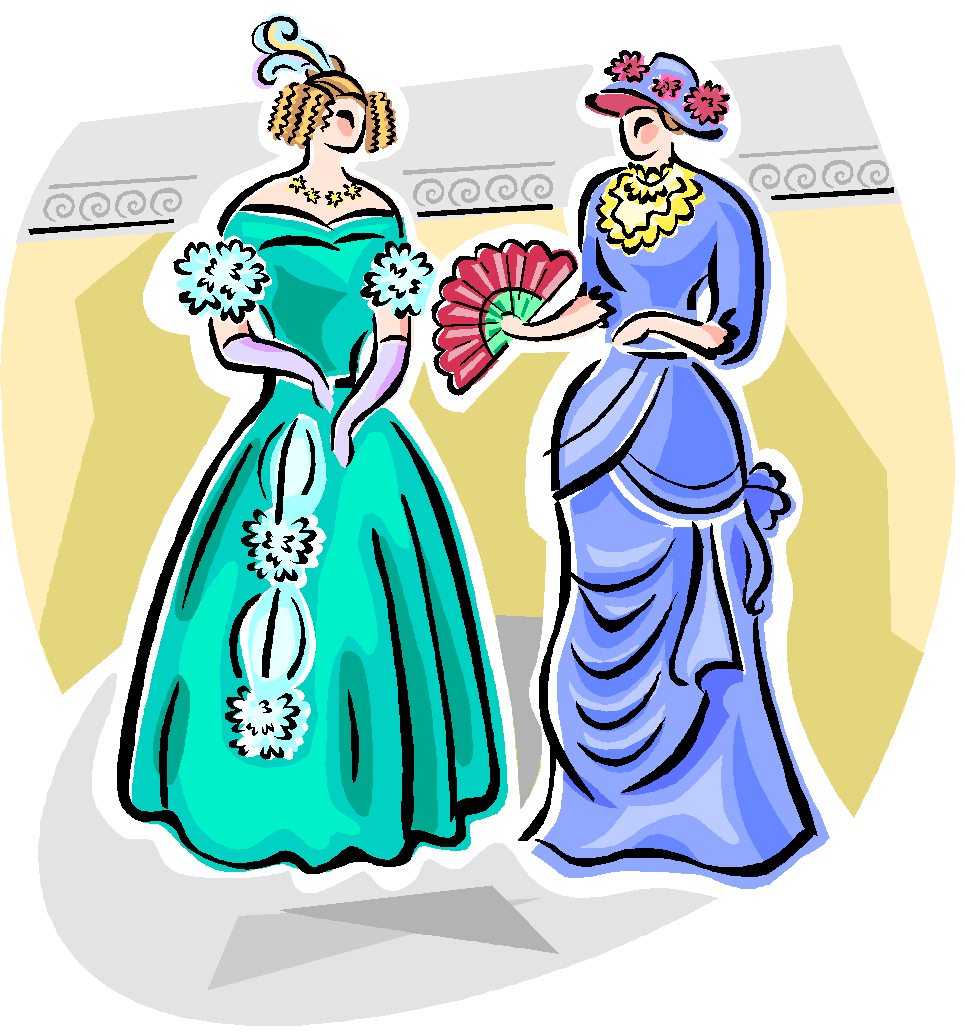 Začátek moderní historie v hygieně výživy u nás
Zákon č. 4/1952 Sb. o hygienické a protiepidemické péči
Ústavou zaručené právo  na ochranu zdraví a ochranu prostředí, v němž člověk žije, vč. zdravotně nezávadných poživatin s potřebnou biologickou hodnotou
Zřízeny orgány hygienického a protiepidemického dozoru, které vydávaly normy, standardy a prováděly dozor nad nimi
Zákon č. 20/1966 Sb. o péči o zdraví lidu
Část I.: Vytváření a ochrana zdravých podmínek a zdravého způsobu života. Orgány hygienického dozoru vydávají závazné posudky a stanoviska
Části II.: Účast občanů a poslání společenských organizací. 
Část III.: systém zdravotnictví
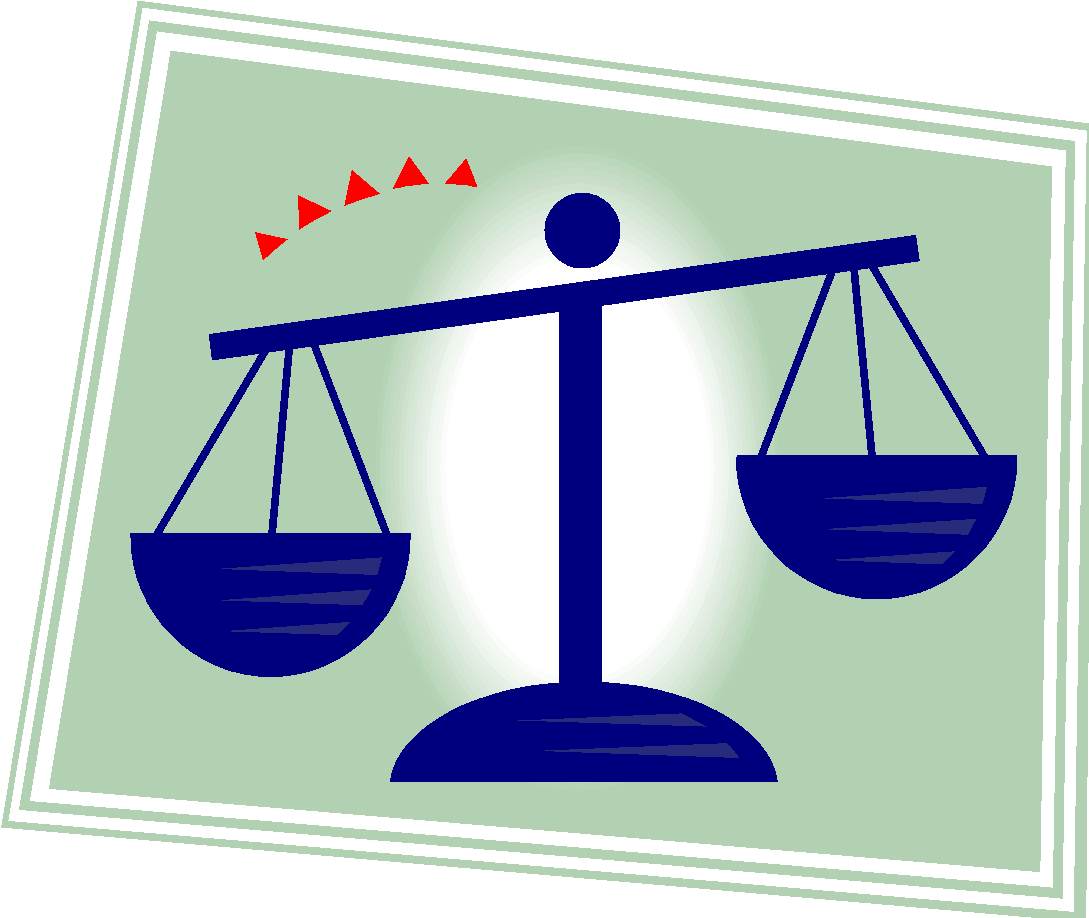 Současnost
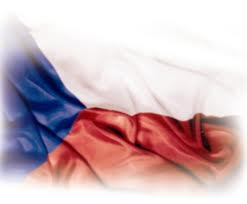 Zákon č. 110/1997 Sb. o potravinách a tabákových výrobcích, v platném znění
Výrobci, dovozci, prodejci potravin
Kompetence
OOVZ (krajská hygienické stanice, později státní hygienická služba?): stravovací služby, vyšetřování příčin poškození zdraví
SVS ČR: produkty živočišného původu (výroba, skladování, přeprava, dovoz, vývoz), stravovací služby
SZPI: produkty jiného než živočišného původu, strategické zásoby, stravovací služby
Současnost
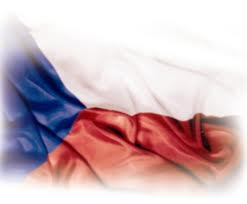 Zákon č. 258/2000 Sb. o ochraně veřejného zdraví, v platném znění
Veřejným zdravím je zdravotní stav obyvatelstva a jeho skupin. Tento zdravotní stav je určován souhrnem přírodních, životních a pracovních podmínek a způsobem života.
Ohrožením veřejného zdraví je stav, při kterém jsou obyvatelstvo nebo jeho skupiny vystaveny nebezpečí, z něhož míra zátěže rizikovými faktory přírodních, životních nebo pracovních podmínek překračuje obecně přijatelnou úroveň a představuje významné riziko poškození zdraví.
Díl IV.: činnosti epidemiologicky závažné, stravovací služby
Hygienické limity a jejich význam
Původ hygienického limitu:
Experimenty nebo poznatky z praxe
Význam hygienického limitu:
Nástroj pro hodnocení vlivu prostředí na zdraví populace
Strategie tvorby hygienických limitů v hygieně výživy
Obsah noxy v potravině × průměrná spotřeba potraviny < NOAEL
Problémy hygienického limitu
Statistika: existují vnímavé skupiny populace, které mohou
Nebezpečí vs. riziko
Nebezpečí
Riziko
Nebezpečí (Hazard)
Biologický, chemický nebo fyzikální činitel, který může porušit bezpečnost (zdravotní nezávadnost potraviny/pokrmu)
Vlastnost látce „vrozená“; kvalitativní ukazatel
Escherichia coli O157:H7 je podmíněně patogenní bakterie, která způsobuje hemolyticko-uremický syndrom
Olovo je těžký kov s kumulativně-toxickými účinky
Úlomky skla v potravině jsou nebezpečím z hlediska poranění dutiny ústní
Právo EU
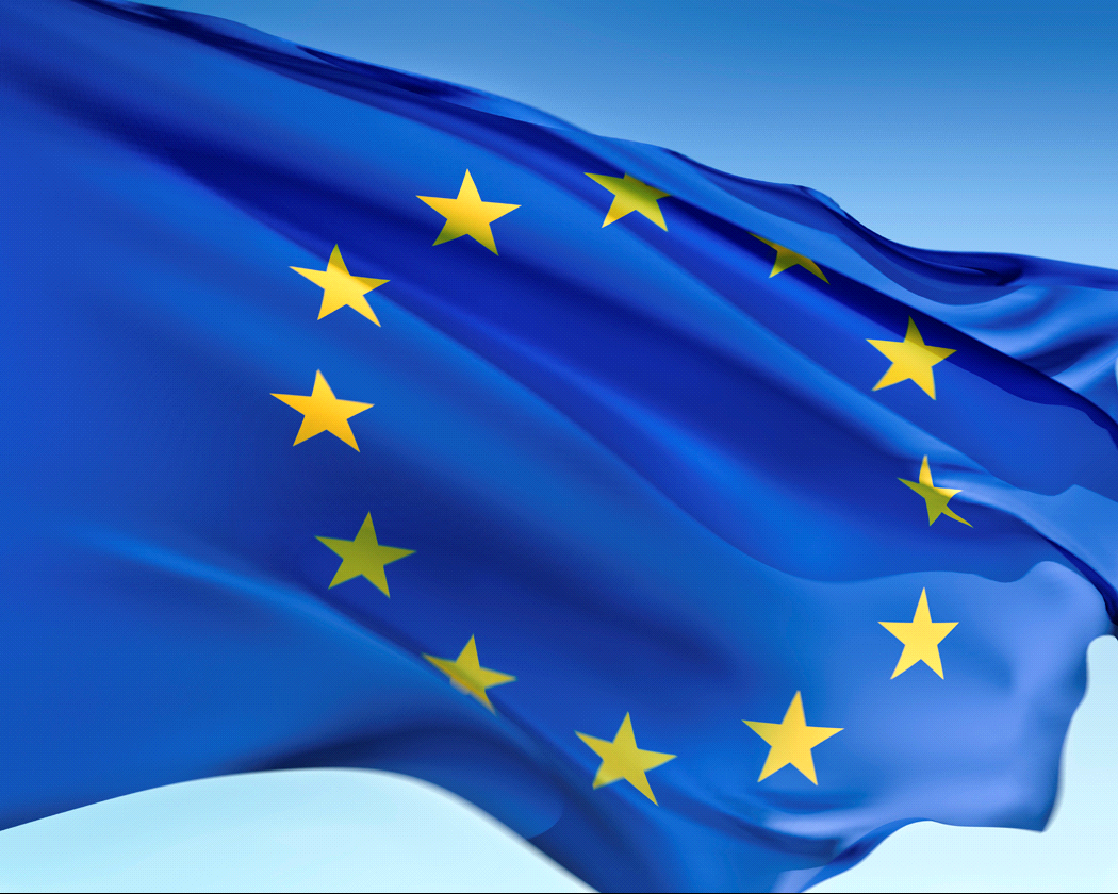 Primární právo: Integrující dokumenty ES
Zakládající smlouvy, vnitřní členské dohody …
Sekundární právo
Nařízení: bezprostředně platné pro všechny členy EU, aplikační přednost (adaptace)
Směrnice: zavazuje stát k harmonizaci národního práva (transpozice)
Rozhodnutí: závazné pro určitý stát, instituci nebo jednotlivce
Stanoviska a doporučení: bez právní závaznosti
Právo EU
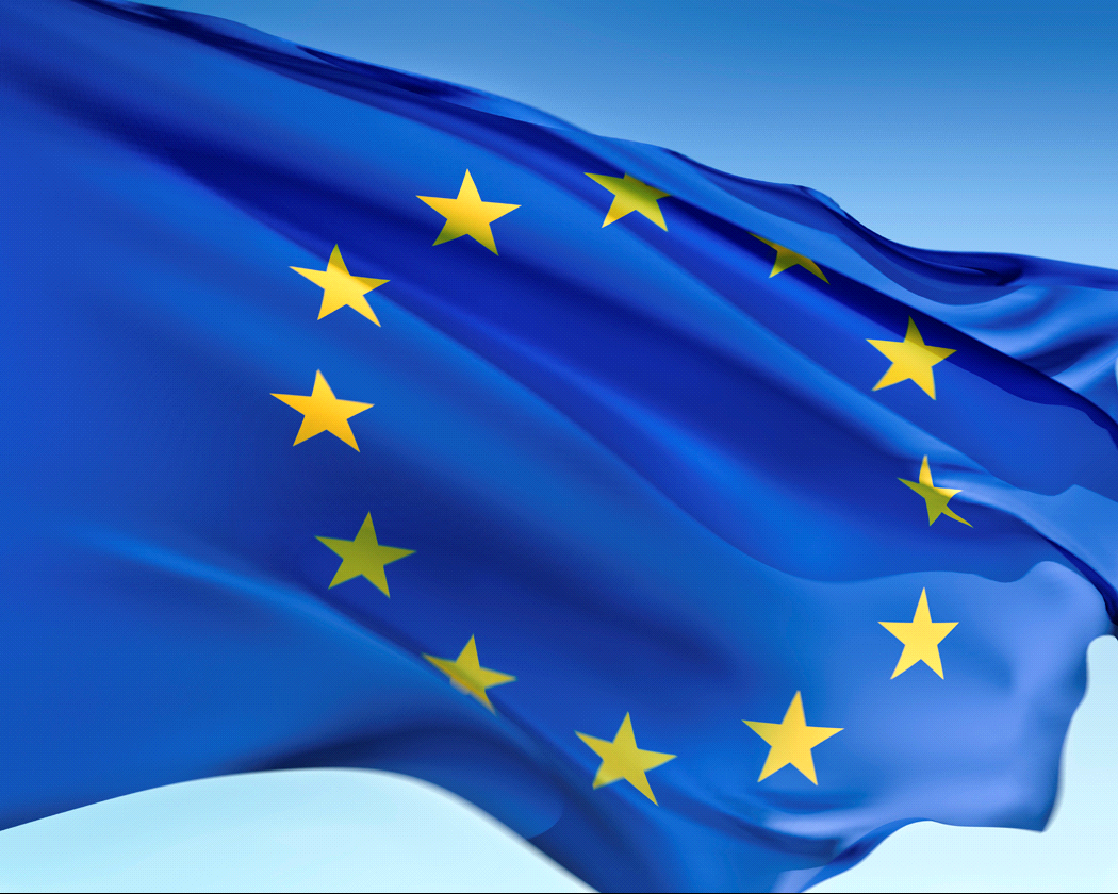 Nařízení Evropského parlamentu a Rady (ES) č.  178/2002 ze dne 28. ledna 2002, kterým se stanoví obecné zásady a požadavky potravinového práva, zřizuje se Evropský úřad pro bezpečnost potravin a stanoví postupy týkající se bezpečnosti potravin
Podstatné pro stravovací služby je:
Pojem „bezpečnost potravin“
Analýza rizika, zásada předběžné opatrnosti
Zásada sledovatelnosti („krok vzad, krok vpřed“): každý je povinen identifikovat svého dodavatele a svého odběratele
Odpovědnost za produkt, ochrana spotřebitele
Informování veřejnosti o rizicích, spolupráce s dozorovými orgány
Nařízení Evropského parlamentu a Rady (ES) č. 852/2004 ze dne 29. dubna 2004 o hygieně potravin, v platném znění
Nařízení Evropského parlamentu a Rady (ES) č. 2073/2005 ze dne 15. listopadu 2005 o mikrobiologických kritériích pro potraviny
Kritéria bezpečnosti potravin: Listeria monocytogenes, Salmonella, Cronobacter sp. (Enterobacter sakazakii, rizistafylokokokový enterotoxin, histamin
Kritéria hygieny výrobního procesu: aerobní mikroorganismy, Enterobacteriaceae, koaguláza pozitivní stafylokoky, E. coli